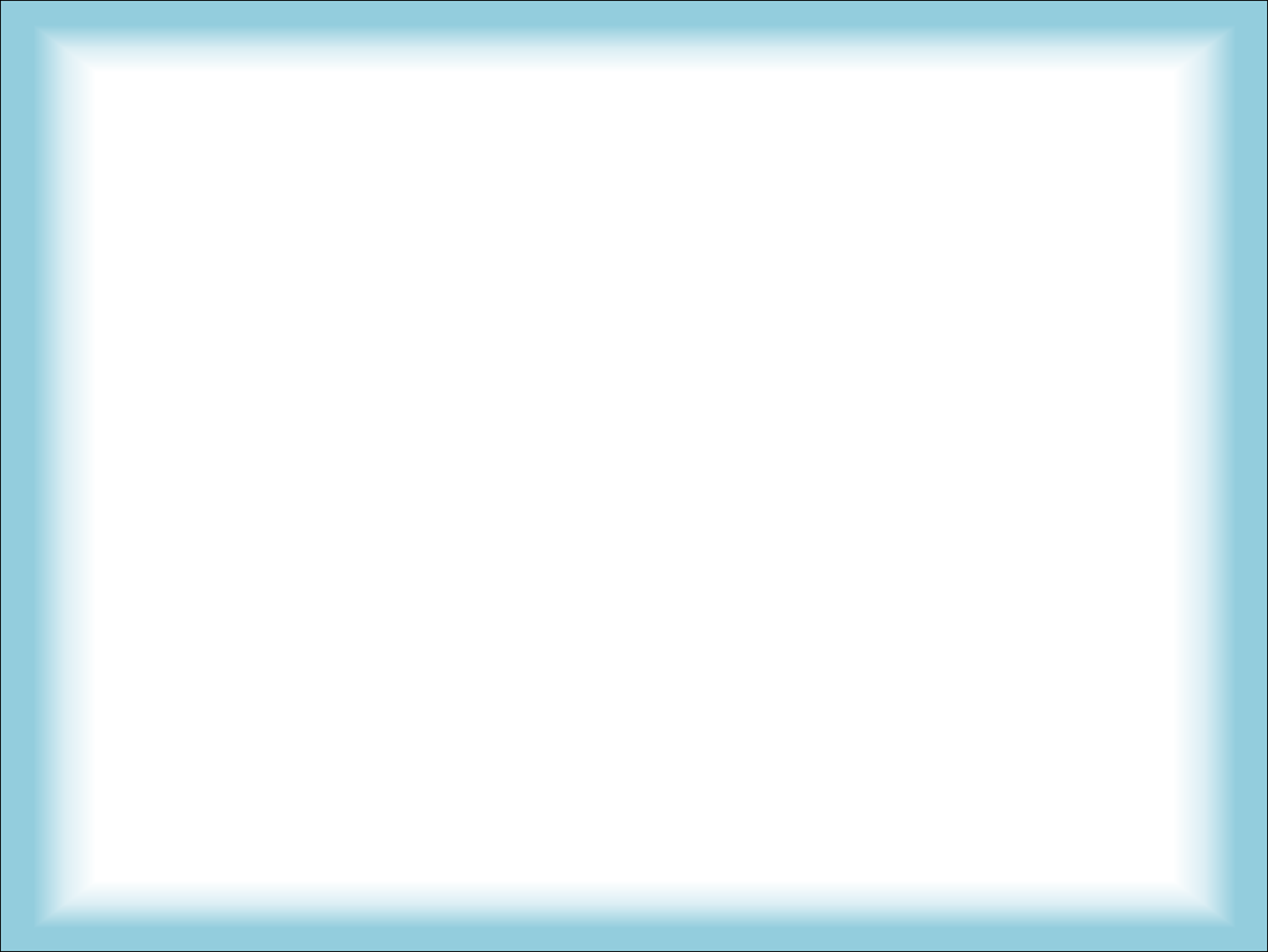 Bài toán 1:
Bản đồ trường Mầm non xã Thắng Lợi vẽ theo tỉ lệ  1 : 300
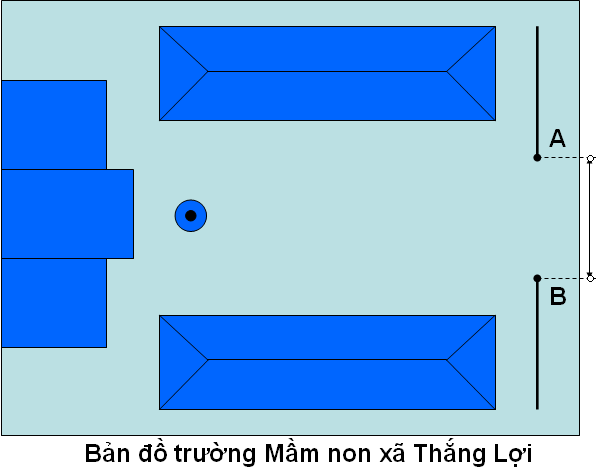 2cm
Tỉ lệ 1 : 300
Trên bản đồ cổng trường rộng 2cm (khoảng cách từ A đến B). Hỏi chiều rộng thật của cổng trường là mấy mét?
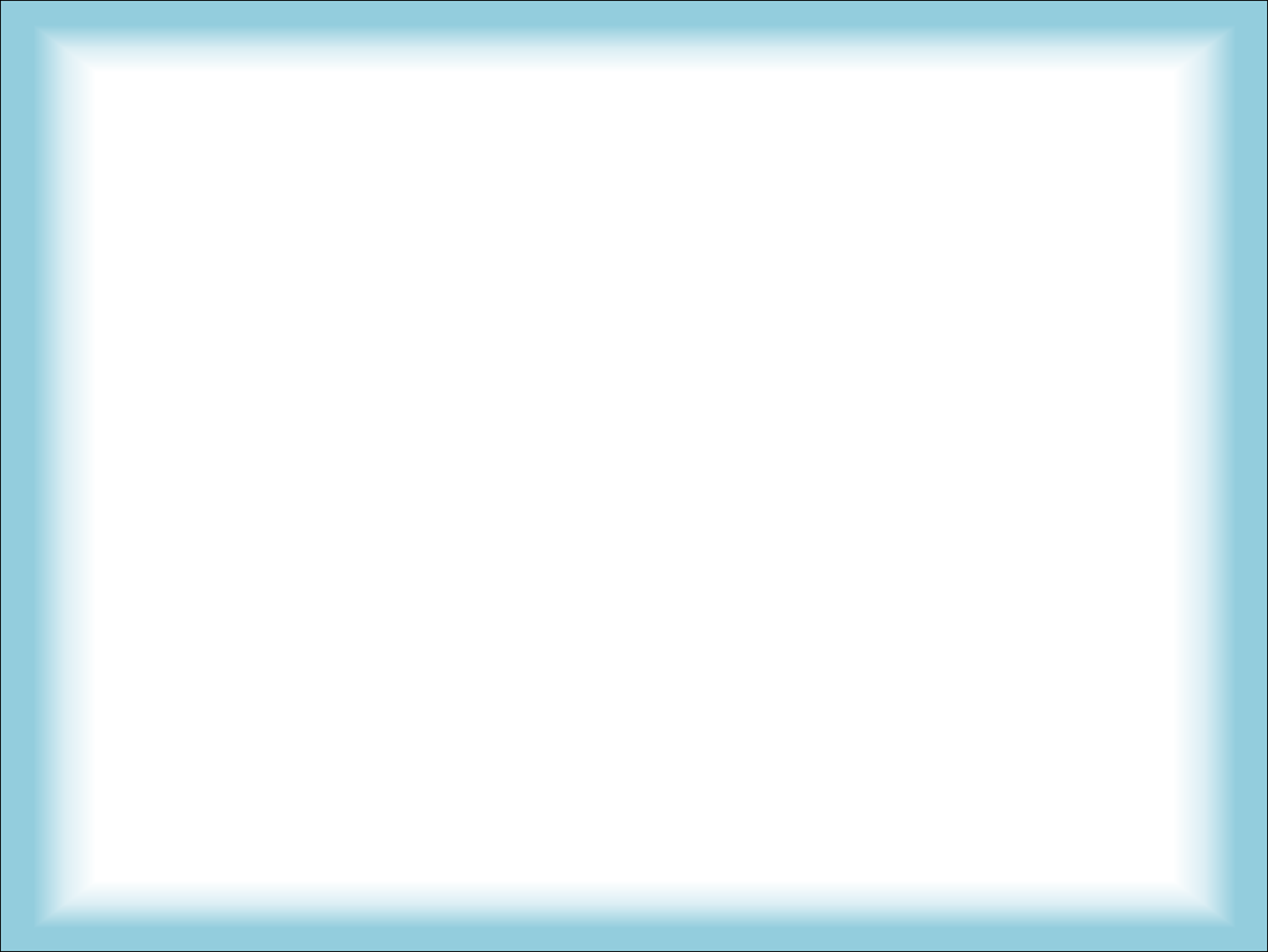 Tỉ lệ 1 : 300
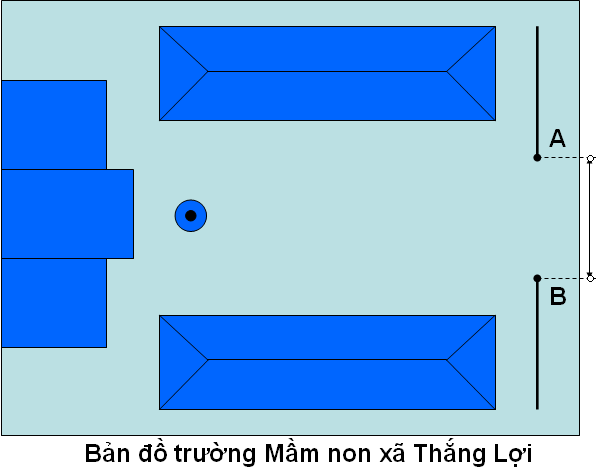 2cm
Bài giải:
+ Bài toán cho biết gì? Bài toán hỏi gì?
+ Tỉ lệ 1 : 300 cho em biết gì?
+ Muốn tìm chiều rộng thật của bản đồ ta dựa vào đâu?
+ Trên bản đồ cổng trường rộng 2 cm hãy ghi phép tính tìm độ dài thật của cổng trường?
Chiều rộng thật của cổng trường là:
         2 x 300  =  600 (cm)
        600 cm   =  6 m
                      Đáp số: 6 m
Dựa vào tỉ lệ.
Bản đồ trường Mầm non Thắng Lợi, chiều rộng của cổng trường trên bản đồ là 2 cm. Bài toán hỏi chiều rộng thật của cổng trường.
Chiều rộng của cổng trường được vẽ thu nhỏ lại 300 lần.
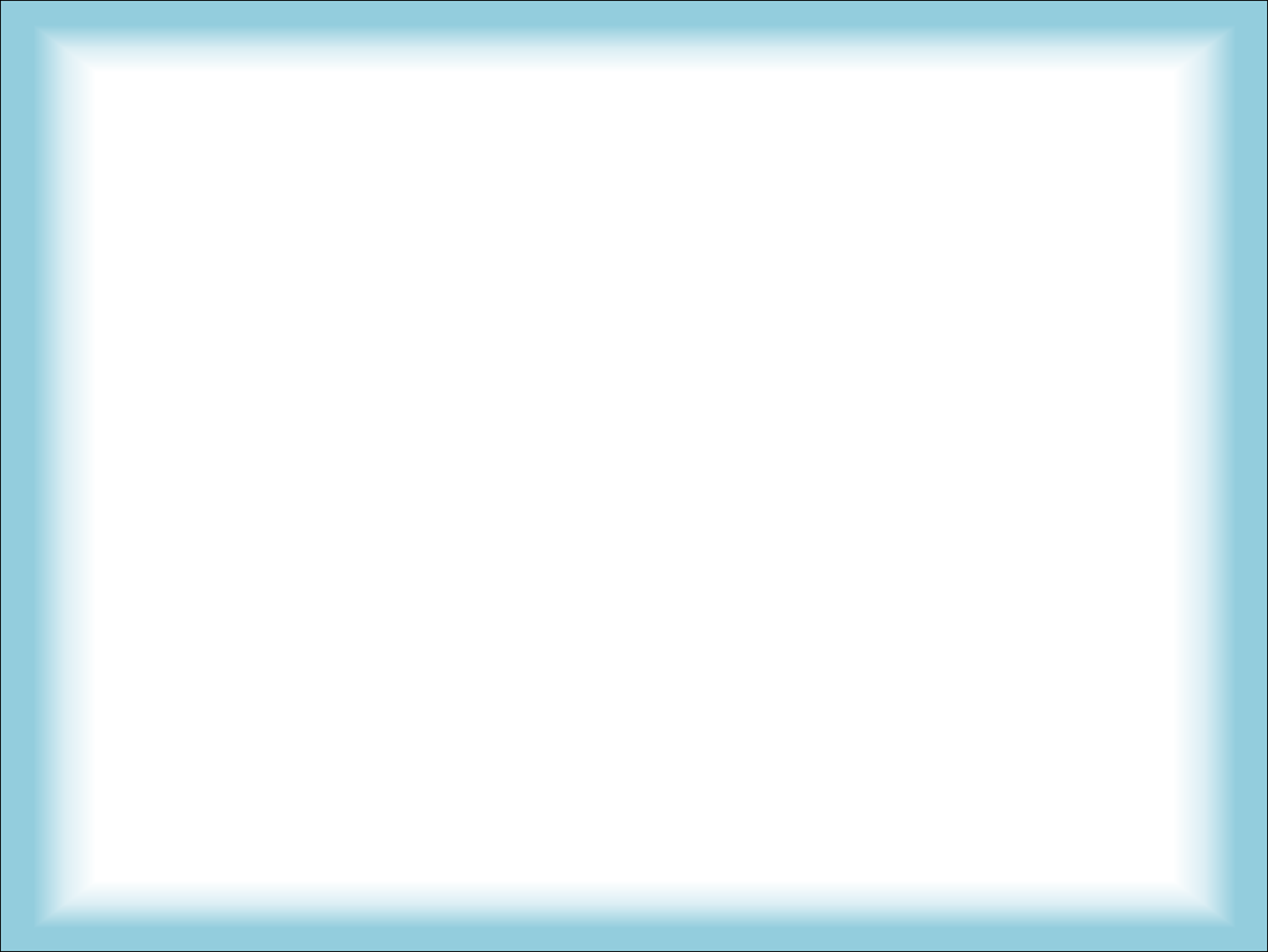 Bài toán 2:
Trên bản đồ tỉ lệ 1 : 1 000 000, quãng đường Hà Nội – Hải Phòng đo được 
102 mm. Tìm độ dài thật của quãng đường Hà Nội – Hải Phòng.
Bài giải :
Quãng đường Hà Nội – Hải Phòng dài là:
         102 x 1000 000  =  102 000 000 (mm )
      102 000 000 mm  =  102 km
                                 
				Đáp số  102 km
Muốn tính độ dài thật ta lấy độ dài thu nhỏ nhân với số lần thu nhỏ của độ dài thật.
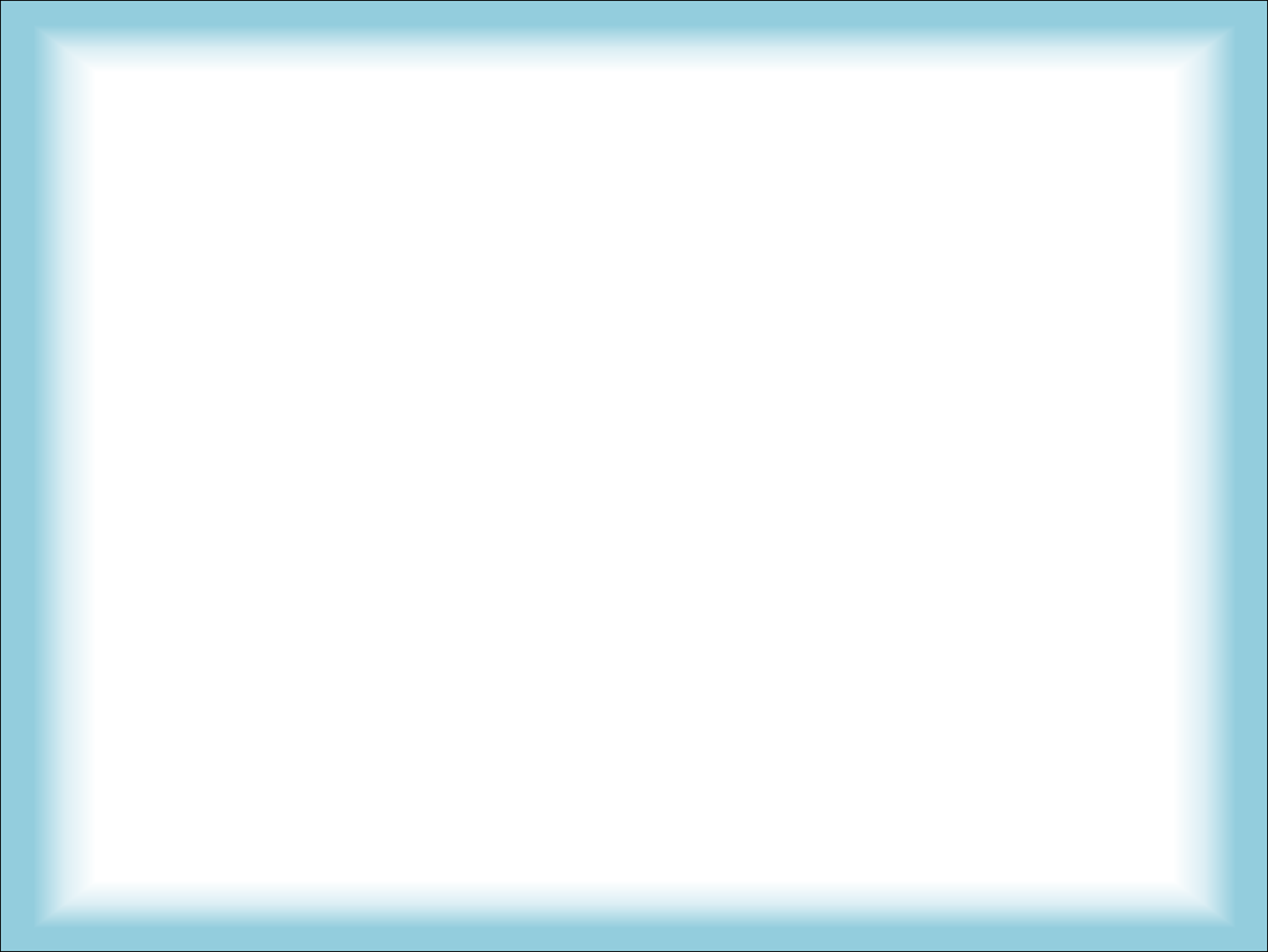 Bài  1 (157). Viết số thích hợp vào chỗ chấm:
. . .   mm
. . .   cm
. . .   dm
Bài 2 (157). Trên bản đồ tỉ lệ 1:200, chiều dài phòng học lớp em đo được 4cm. Hỏi chiều dài thật của phòng học đó là mấy mét ?
Bài 3 (157). Trên bản đồ tỉ lệ 1:2 500 000, quãng đường thành phố Hồ Chí Minh - Quy Nhơn  đo được 27cm. Tìm độ dài thật của quãng đường thành phố Hồ Chí Minh - Quy Nhơn ?
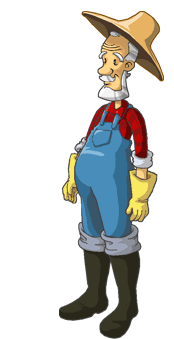 Thực hành
Bài 1
Trò chơi : NHỔ CÀ RỐT
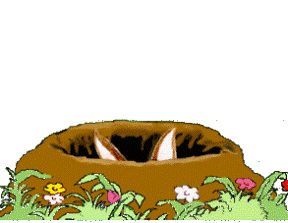 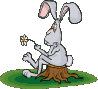 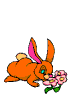 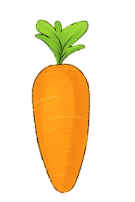 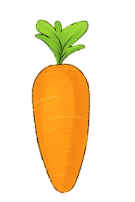 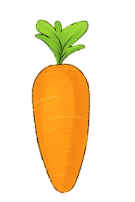 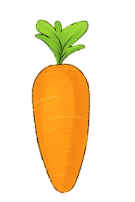 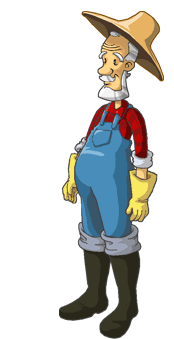 A : 1 000 000 cm
B : 100 000 cm
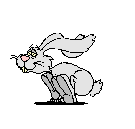 C : 1 000 cm
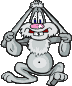 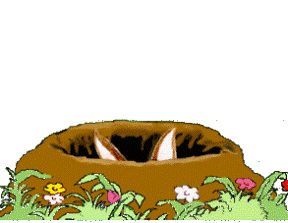 D : 250 000 cm
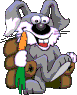 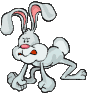 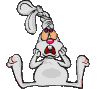 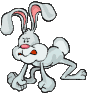 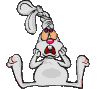 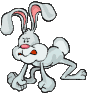 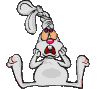 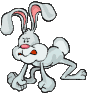 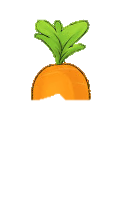 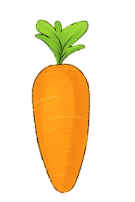 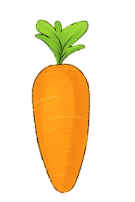 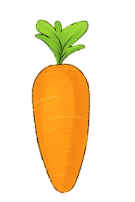 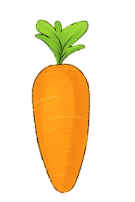 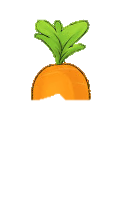 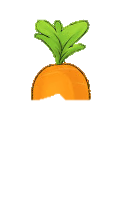 A                   B                   C                   D
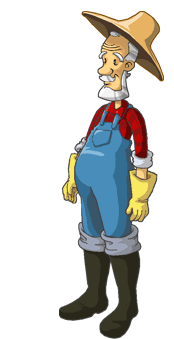 A : 40 000 dm
B : 45 000 dm
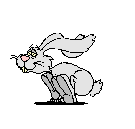 C : 50 000 dm
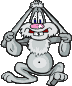 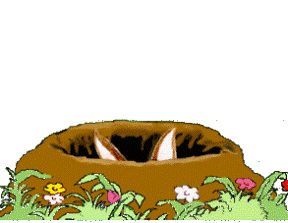 D : 55 000 dm
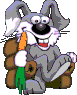 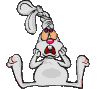 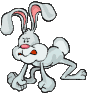 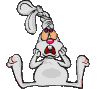 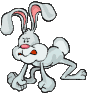 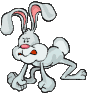 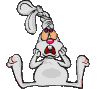 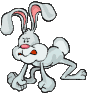 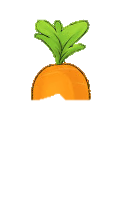 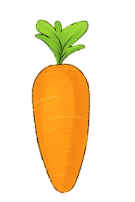 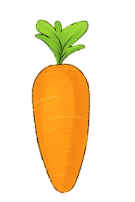 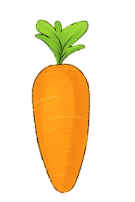 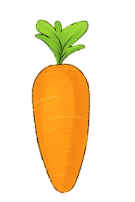 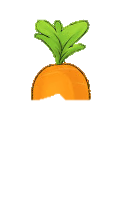 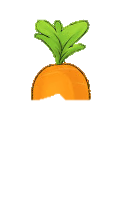 A                   B                   C                   D
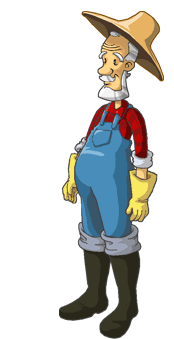 A : 100 000 cm
B : 100 000 dm
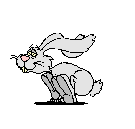 C : 100 000 mm
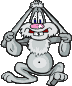 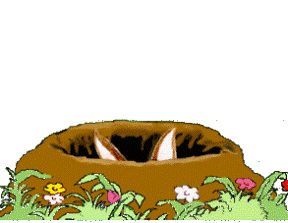 D : 100 000 m
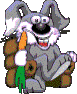 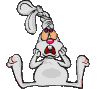 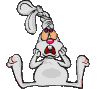 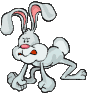 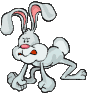 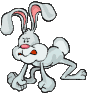 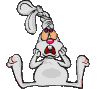 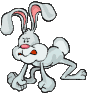 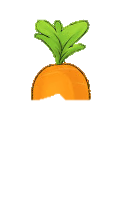 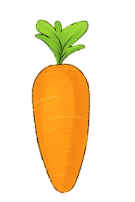 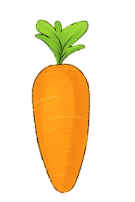 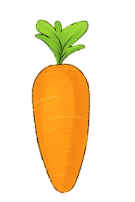 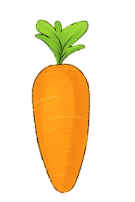 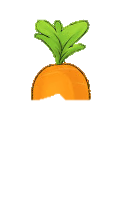 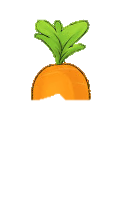 A                   B                   C                   D
Muốn tính độ dài thật ta làm thế nào?
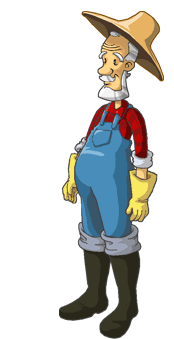 A : Ta lấy độ dài thu nhỏ cộng với số lần thu nhỏ của độ dài thật.
B : Ta lấy độ dài thu nhỏ chia cho số lần thu nhỏ của độ dài thật.
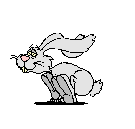 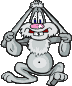 C : Ta lấy độ dài thu nhỏ nhân với số lần thu nhỏ của độ dài thật.
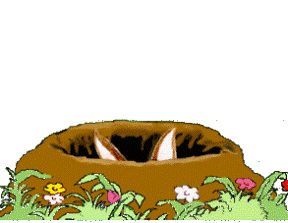 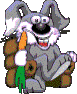 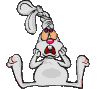 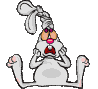 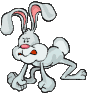 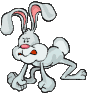 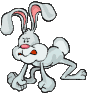 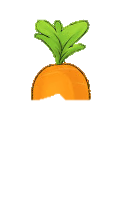 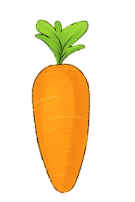 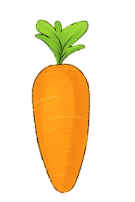 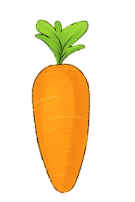 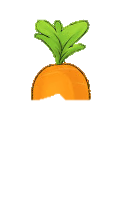 A                                 B                           C
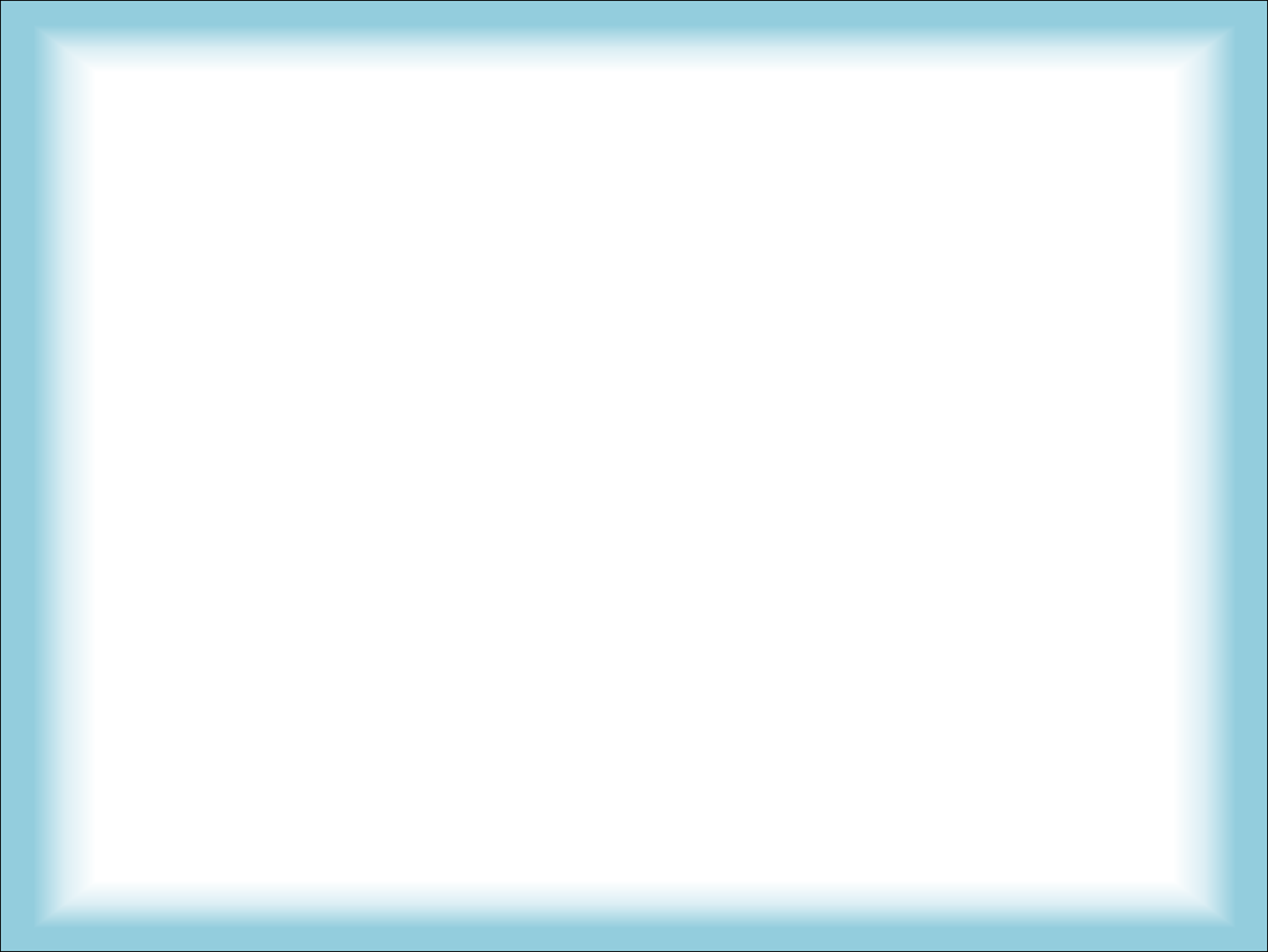 Viết số thích hợp vào chỗ chấm:
Bài  1:
Tỉ lệ bản đồ
1 : 500 000
1 : 15 000
1 : 2 000
Độ dài thu nhỏ
2 cm
3 dm
50 mm
1 000 000 cm
Độ dài thật
. . .    cm
. . .   dm
45 000 dm
100 000 mm
. . .   mm
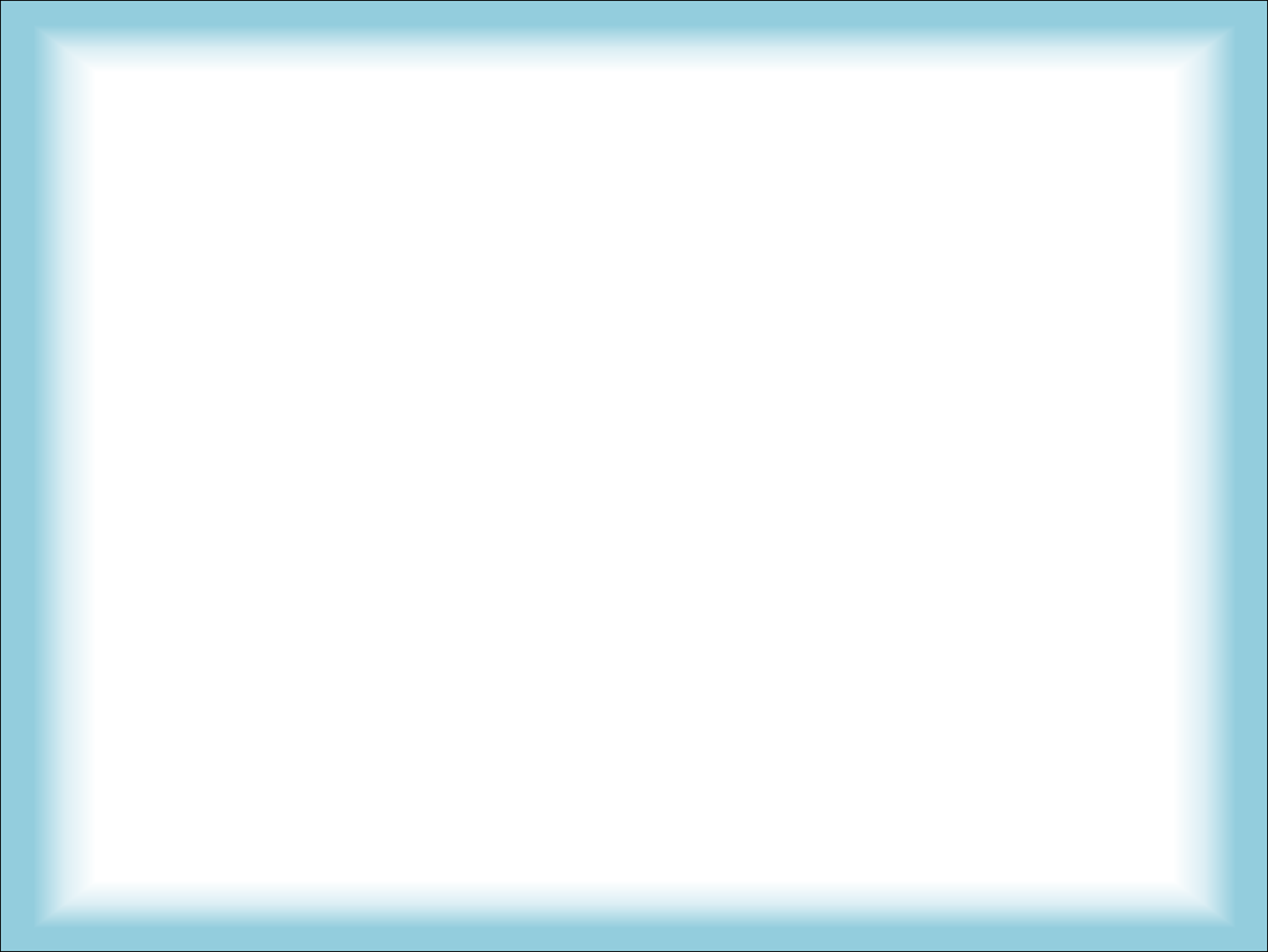 Trên bản đồ tỉ lệ 1:200, chiều dài phòng học lớp em đo được 4cm. Hỏi chiều dài thật của phòng học đó là mấy mét ?
Bài  2:
Bài giải :
Chiều dài thật của phòng học là:
          4 x 200  =  800 ( cm )
          800 cm  =  8 m
                      
                        Đáp số: 8 m
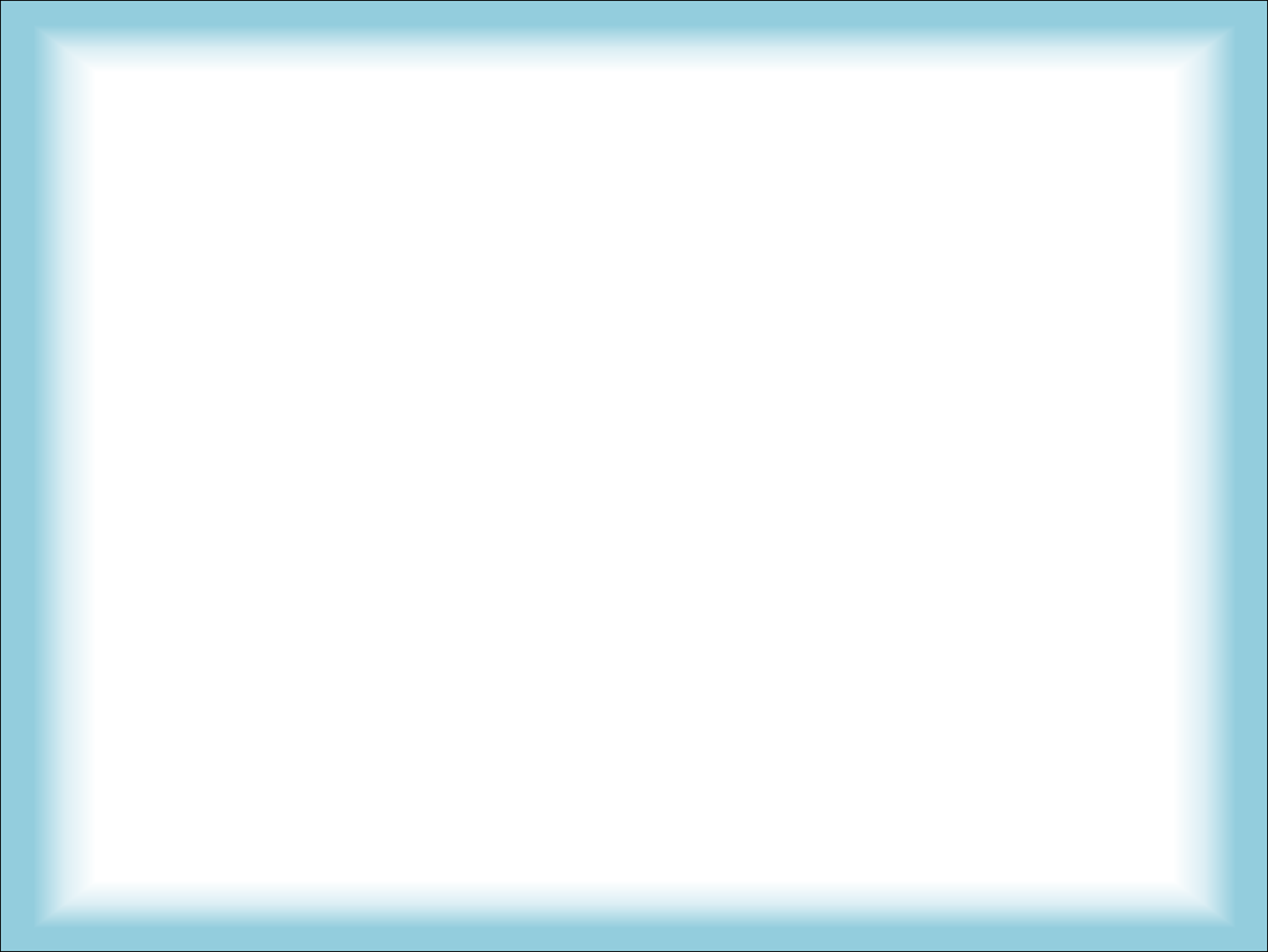 Bài 3 : Trên bản đồ tỉ lệ 1:2 500 000, quãng đường thành phố Hồ Chí Minh - Quy Nhơn  đo được 27cm. Tìm độ dài thật của quãng đường thành phố Hồ Chí Minh - Quy Nhơn ?
Bài giải
Độ dài thật quãng đường thành phố Hồ Chí Minh- Quy Nhơn  là:
          27 x 2 500 000  =  67 500 000 (cm)
           67 500 000 cm  =  675 km                     
                                      Đáp số: 675 km
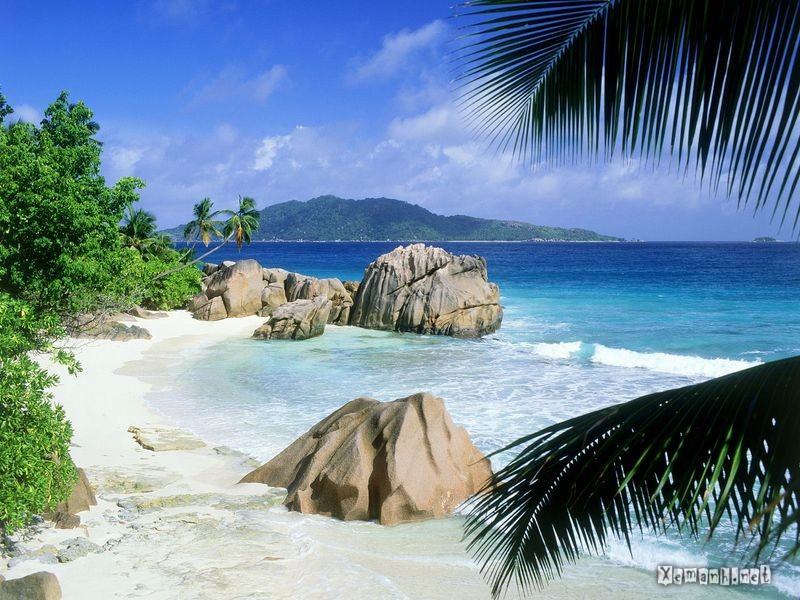 Giáo viên: Trần Công Hiến
Tạm biệt các em,
hẹn gặp lại!
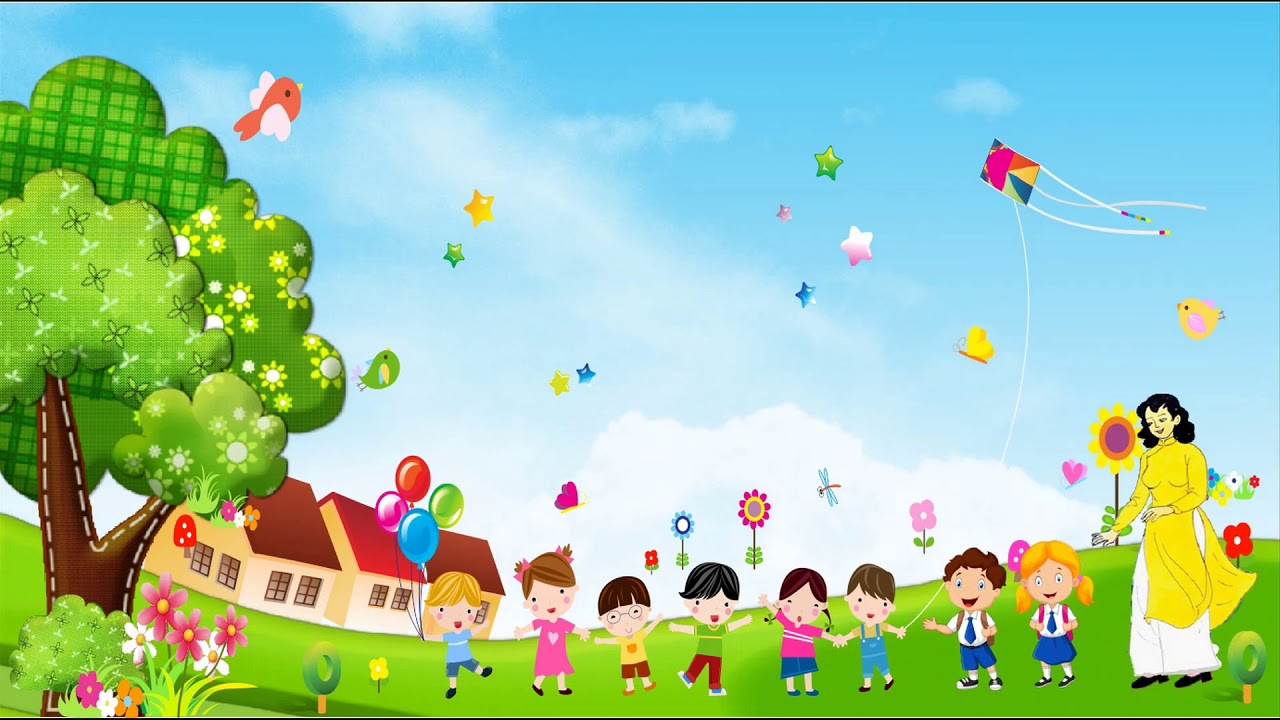 Chúc các em học tốt
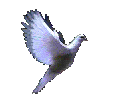 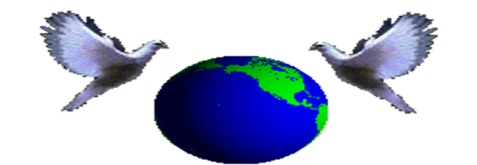 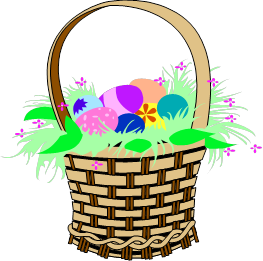